Проникая в тайны баллады…
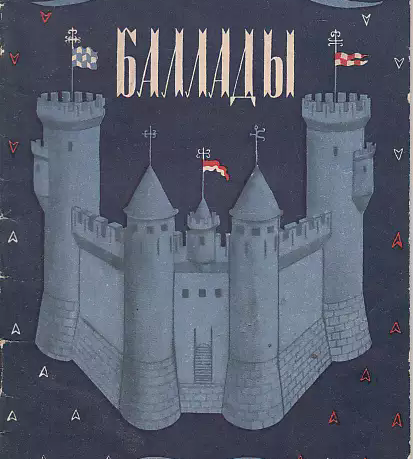 И. В. Гете
Уроки внеклассного чтения.7 класс
БАЛЛАДА - (от франц. ballade - танцевальная песня) - жанр лиро-эпической поэзии: повествовательная песня или стихотворение относительно небольшого объема, с динамичным развитием сюжета, основой которого является необычайный случай.
Часто в балладе присутствует элемент загадочного, фантастического, необъяснимого, недоговоренного, даже трагически неразрешимого.
 По происхождению баллады связаны с преданиями, народными легендами, соединяют черты рассказа и песни.
«Лесной царь» - одна из самых известных баллад Гете
Баллада написана в 1782 году; является обработкой датской народной баллады «Король эльфов».
"Лесной царь" — страшная сказка, построенная на видениях, ощущениях, красоте и страхе ребенка.
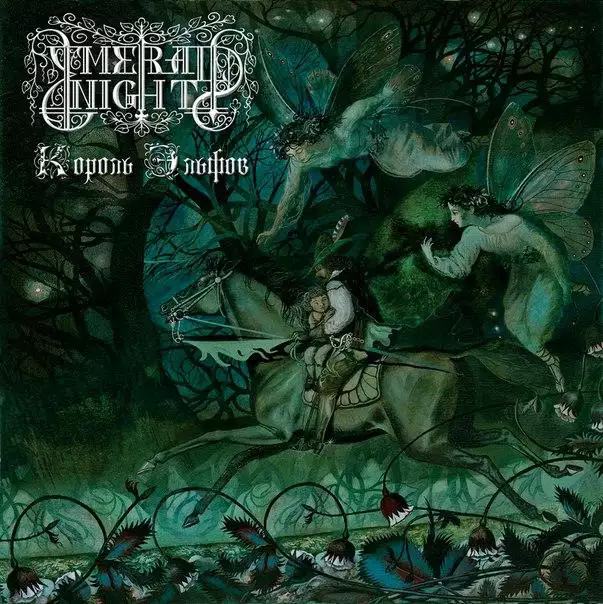 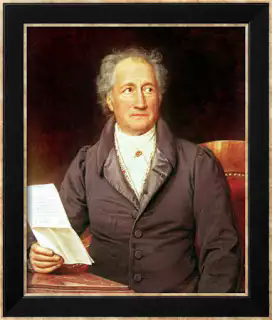 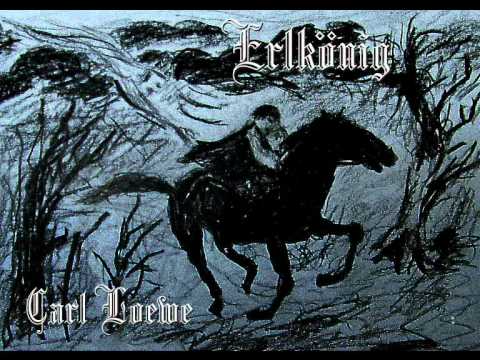 Лесной царь у Иоганна Гете, в результате ошибочного перевода, из карлика-эльфа превратился в лешего, а его дочери в фей-прельстительниц, из-за этого смерть ребенка в балладе стала злым умыслом хозяина леса, который у Гете олицетворяет силы зла.
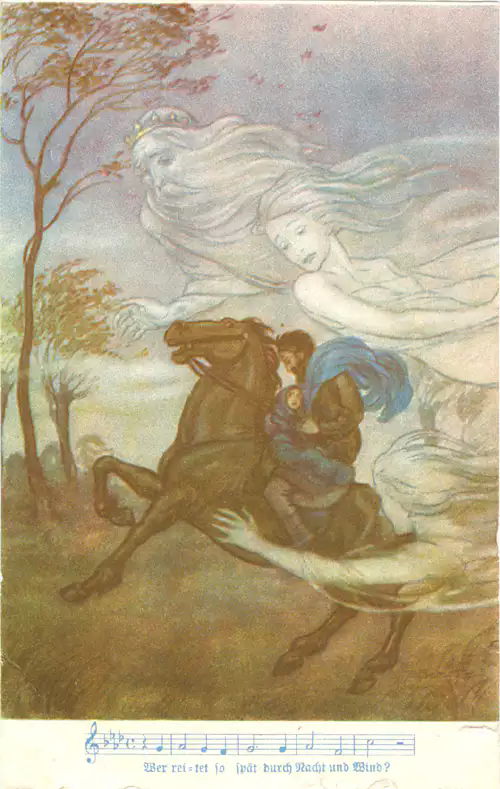 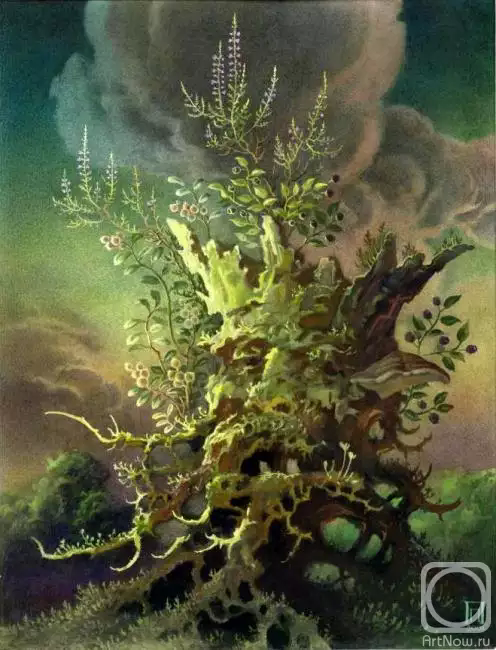 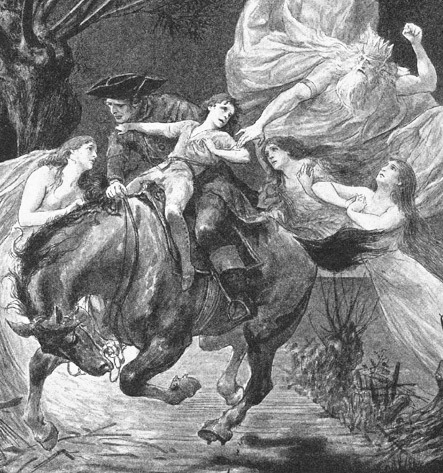 Баллада представляет читателю два мира: реальный, возражающий существование тайной жизни природы, и фантастический, воспринимающийся как действительность.
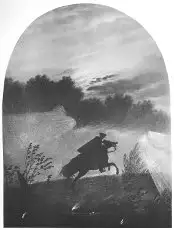 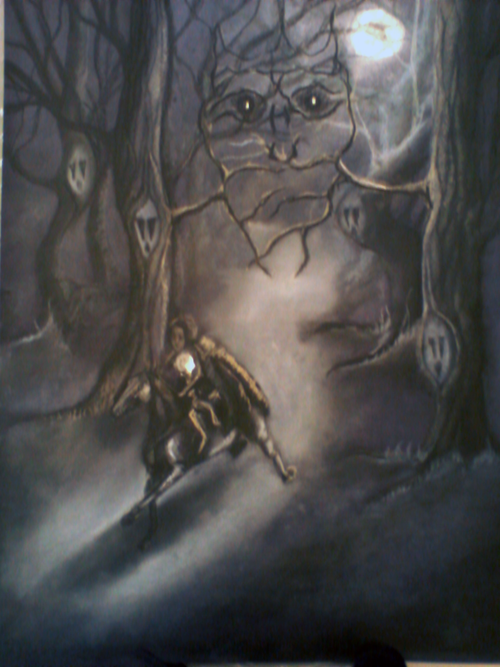 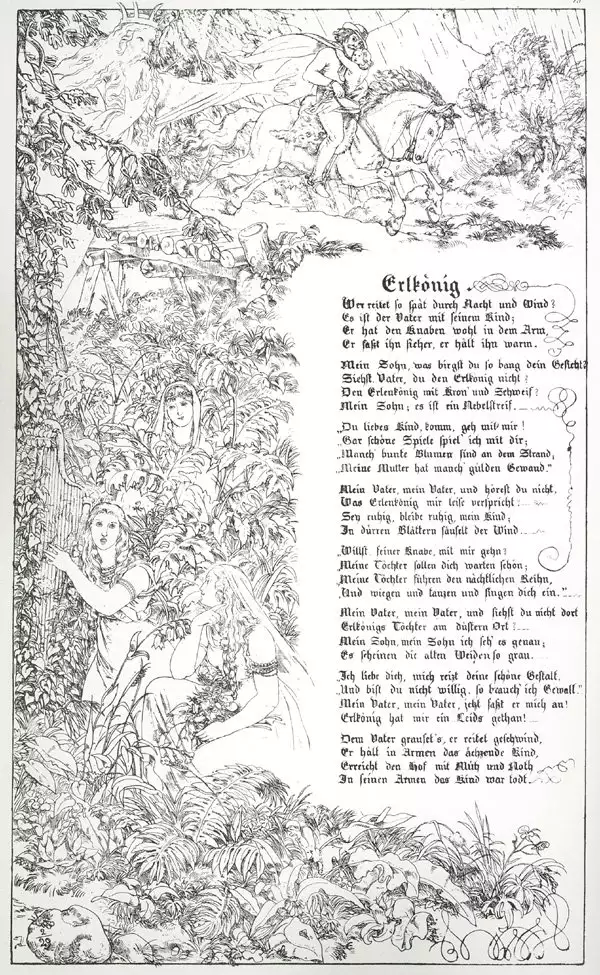 Читатель так и не может понять, что же на самом деле присутствует в балладе: туман над водой или белая борода Лесного царя, ветер, колышущий листья, или голос Лесного царя. Это и есть тайна баллады.
Так из мира кажущихся страхов рождается реальная опасность. В балладе торжествует загадочный мир германского фольклора.
Поэту важно создать загадочную атмосферу происходящего. Гёте не поясняет, кто этот ездок, откуда и куда он скачет.
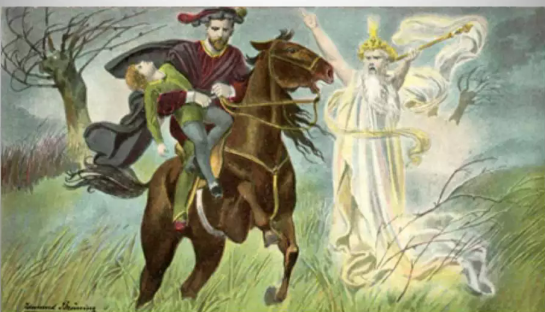 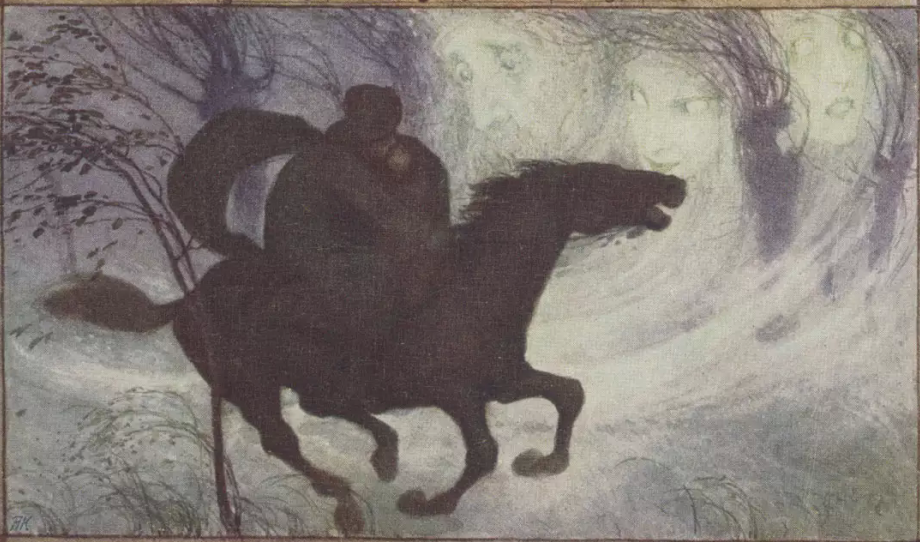 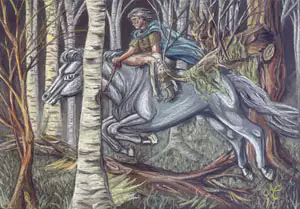 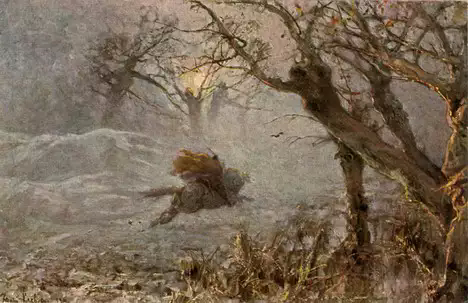 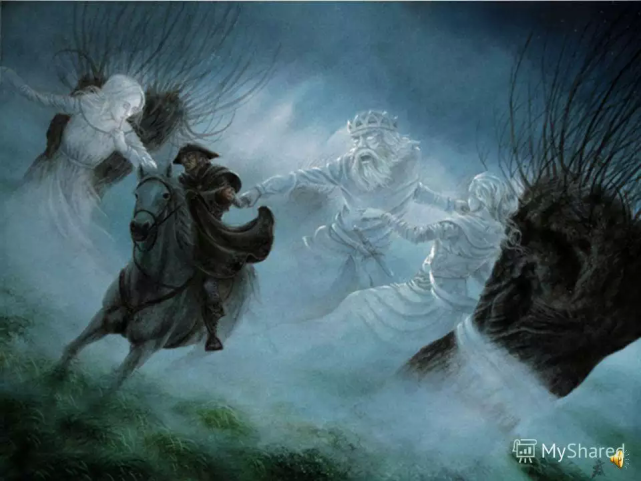 Властителю леса принадлежит все прекрасное: побережья с пестрыми цветами, жемчужные струи, золотые одежды, седые ветлы.
Его заворожила красота мальчика, поэтому лесной царь предлагает ребенку все соблазны, которые только может.
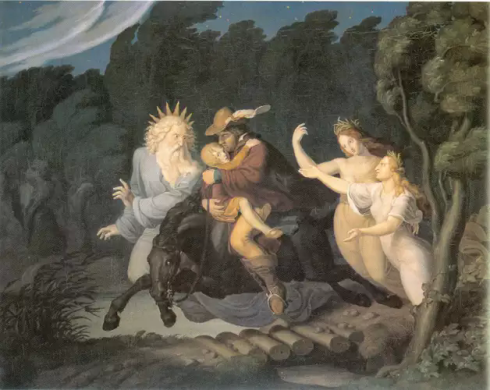 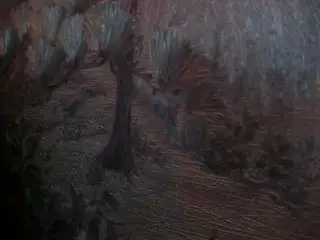 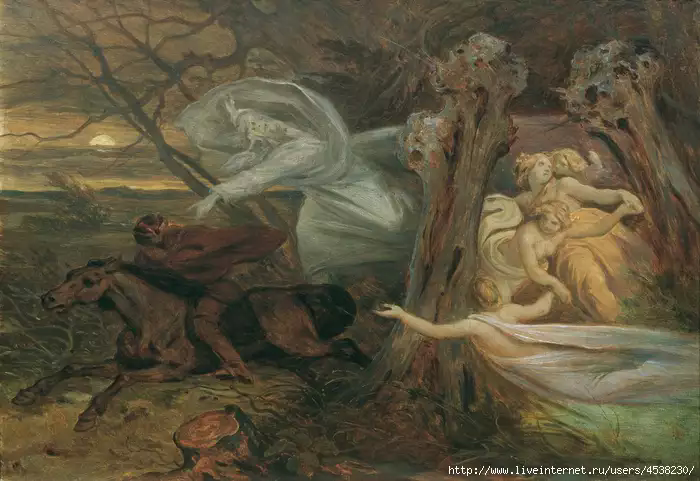 Пейзаж, на фоне которого разворачиваются события, особенный. Туман, ветер в листве, старые ивы – все это создает напряженную атмосферу повествования. Гёте в этом произведении провозглашает культ природы.
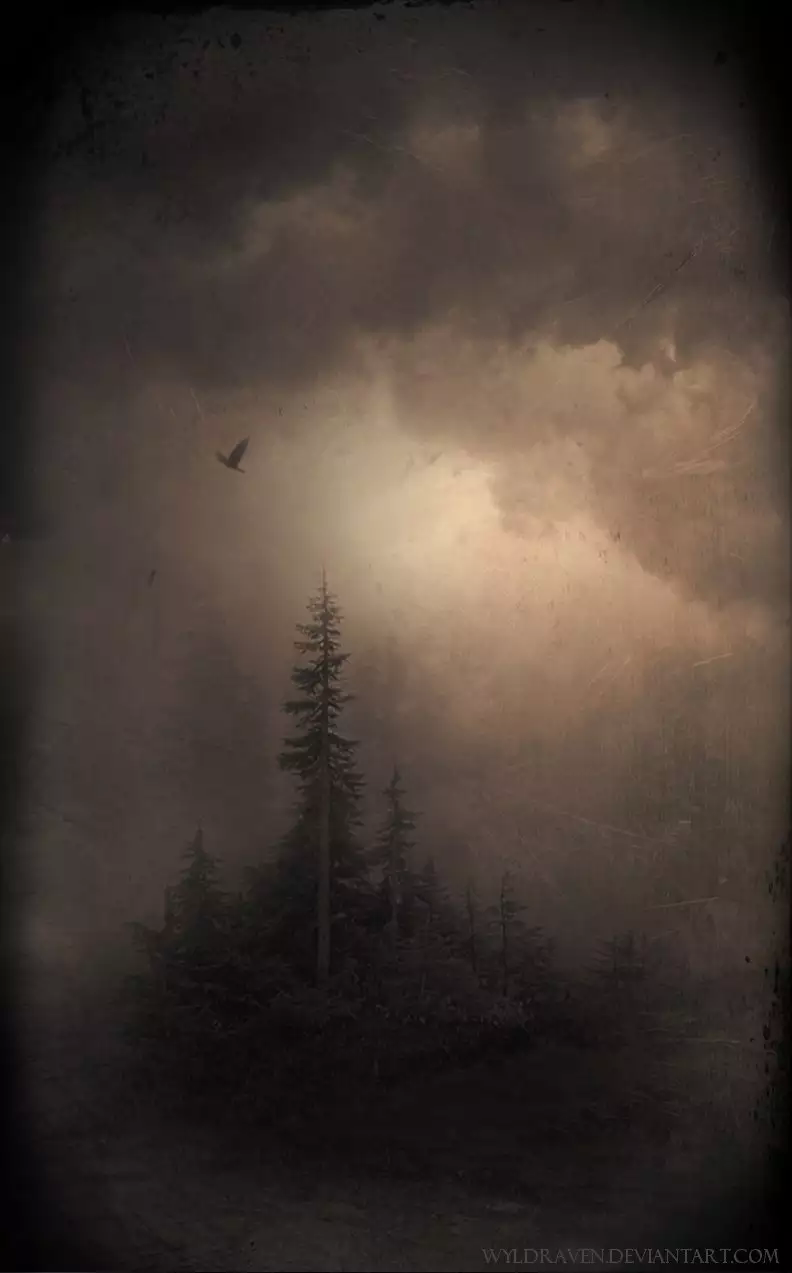 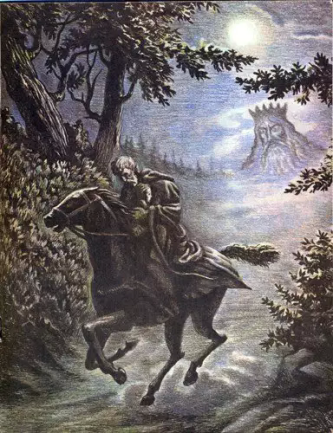 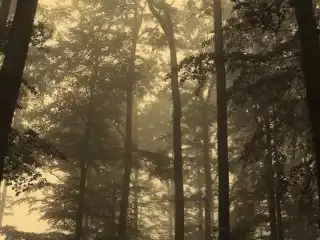 Видение Гете охватывает всю жизнь. Оно реальное и фантастическое, красивое и завораживающее, манящее и пугающее. От него захватывает дух и исходит великая сила, которой пронизана баллада.
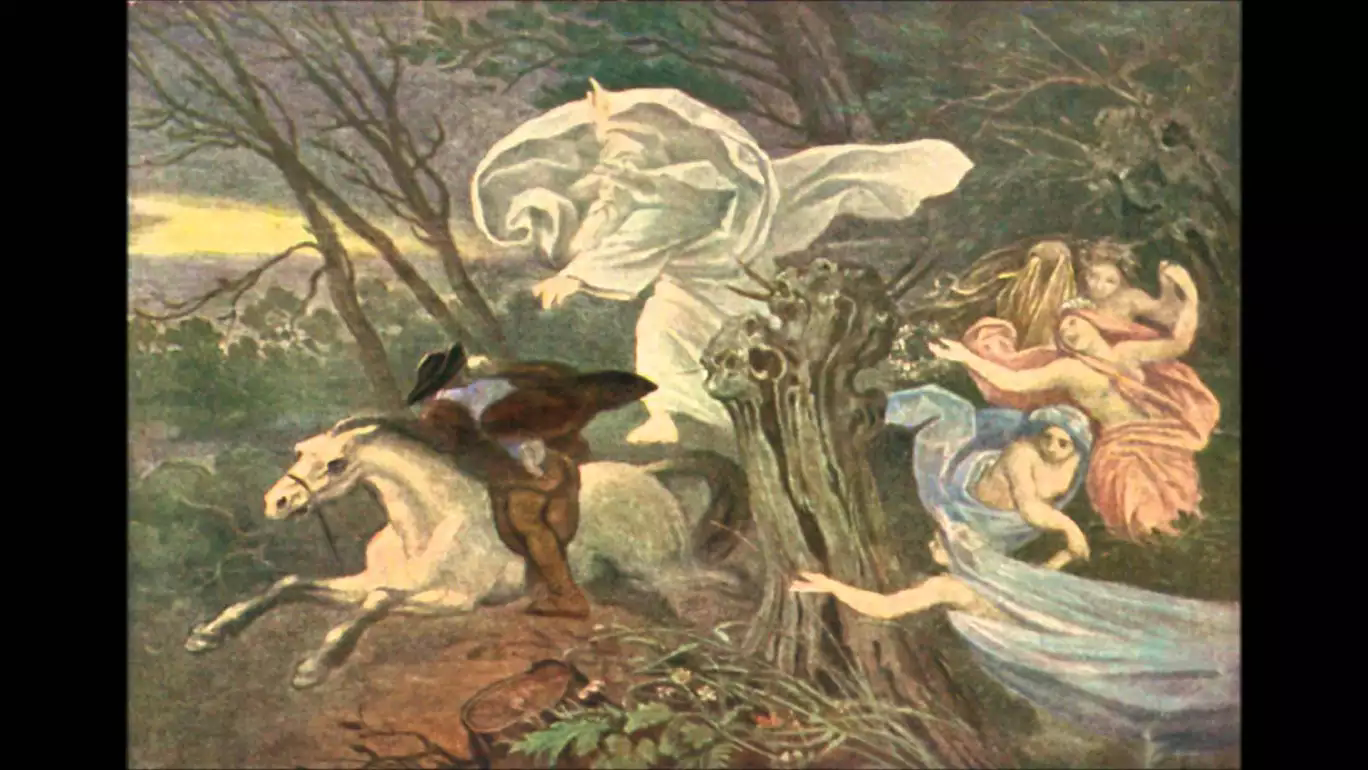 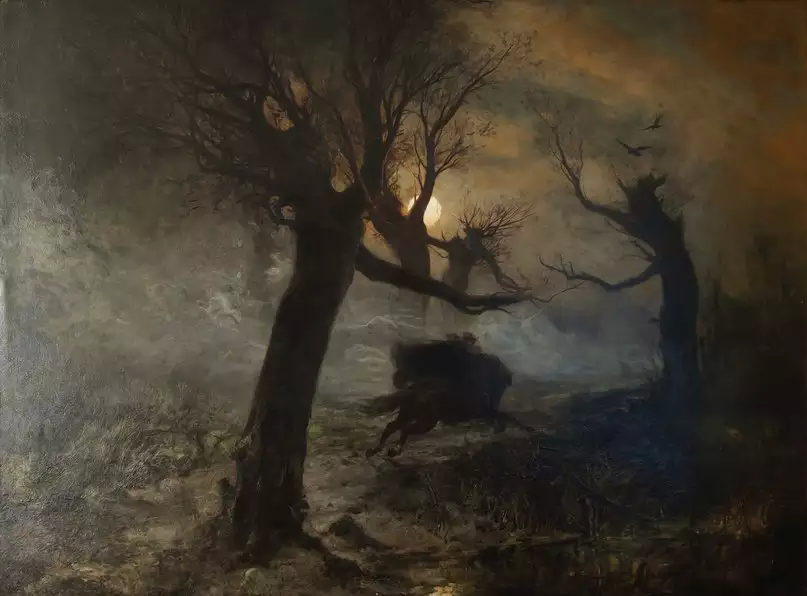 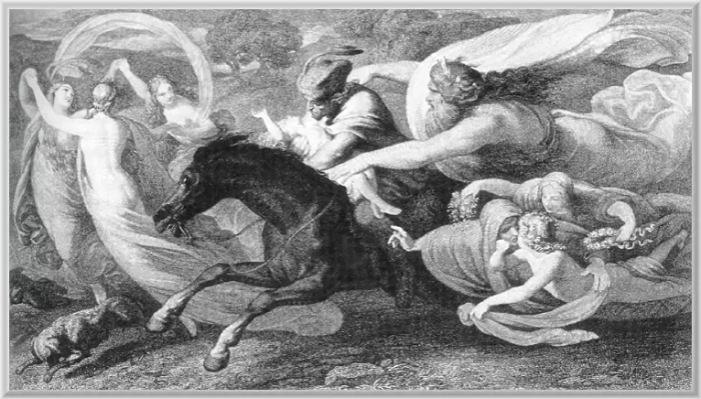 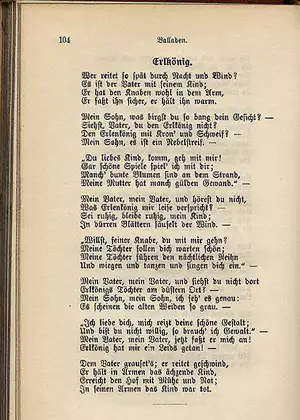 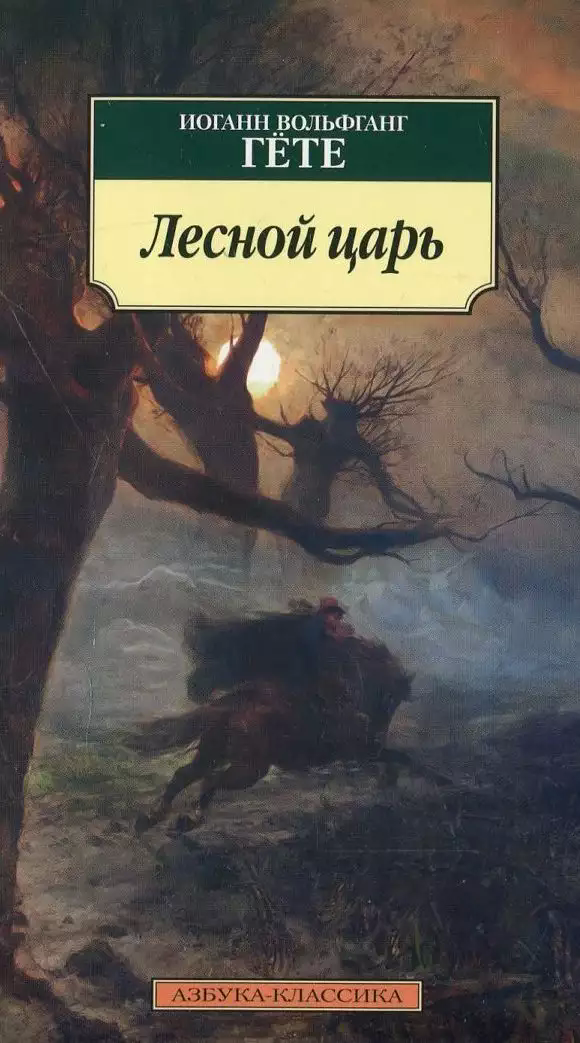 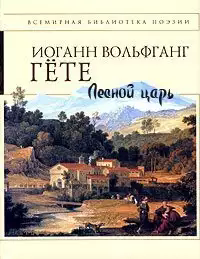 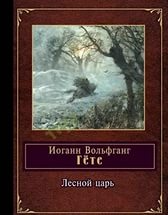 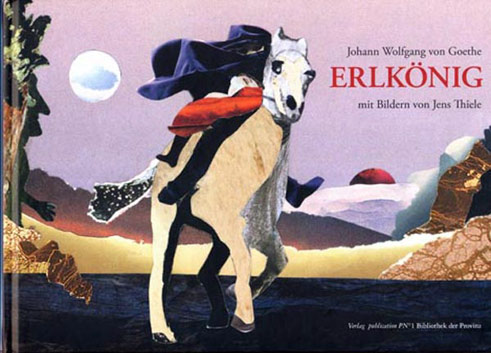